Lecture 15: Mob Data Sourcing
Outline
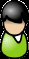 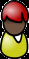 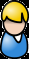 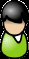 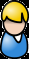 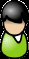 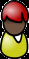 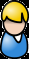 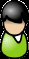 Crowdsourcing

Crowd data sourcing

Towards a principled solution 

Conclusions and challenges
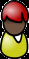 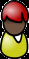 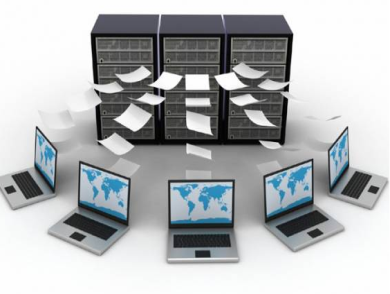 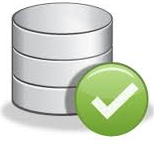 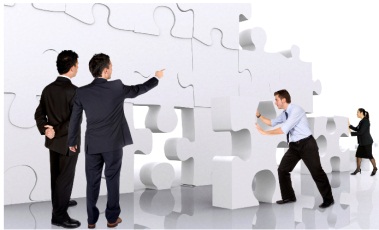 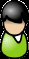 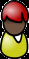 The “wisdom of the crowd”
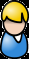 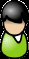 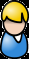 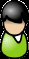 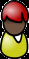 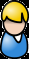 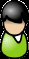 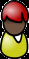 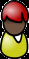 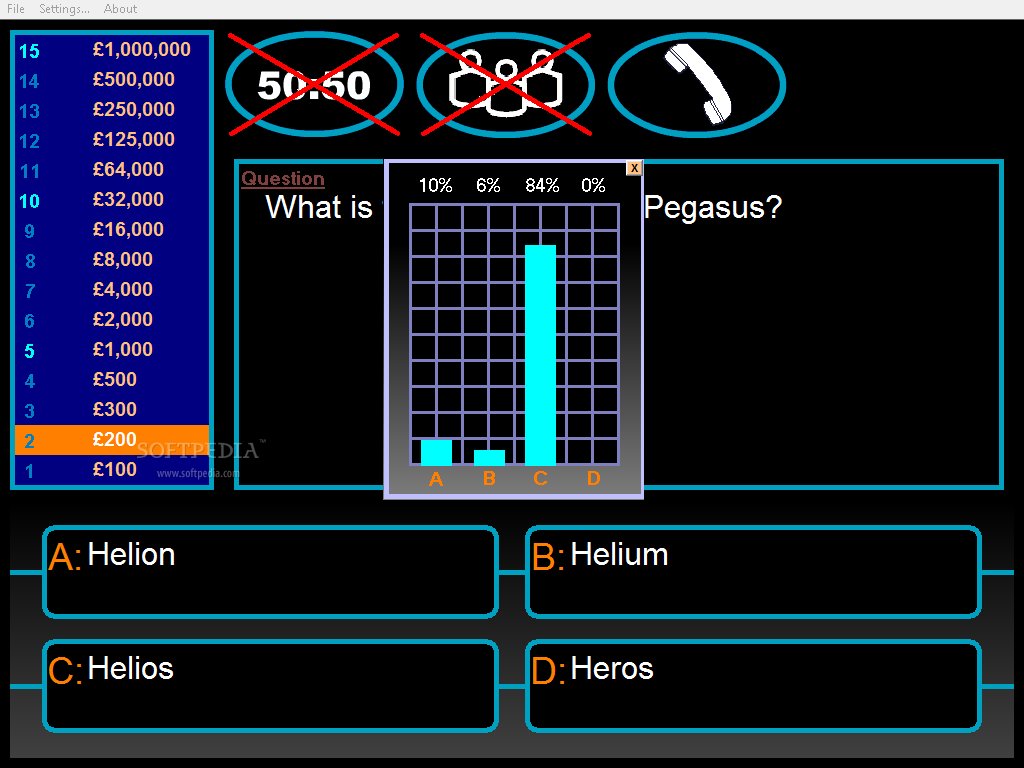 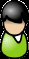 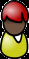 CrowdSourcing
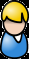 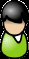 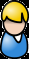 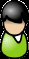 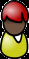 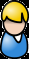 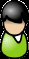 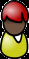 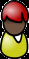 Main idea: outsource tasks to the crowd of Web users
Task: solve bugs
Task: find an appropriate treatment to an illness
Task: construct a database of facts
…

Why now?
Internet and smart phones …
    We are all connected, all of the time!!!
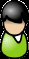 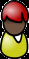 The classical example
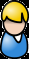 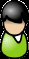 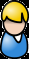 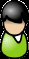 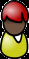 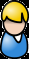 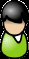 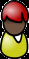 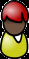 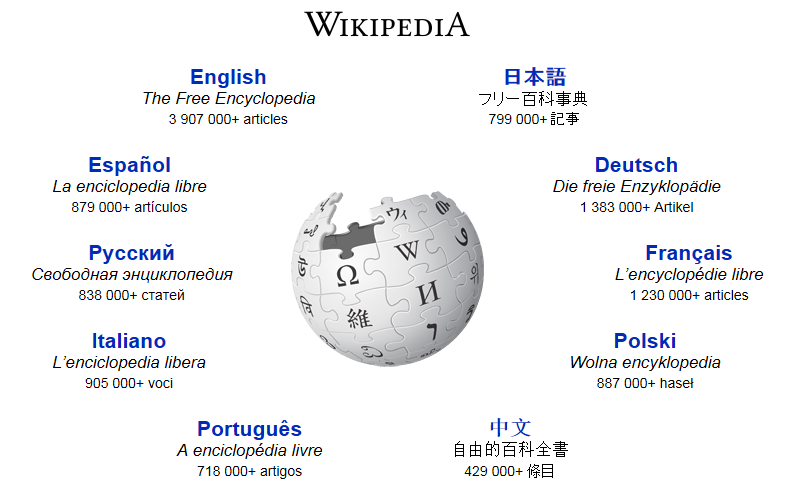 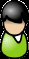 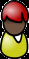 Other famous examples
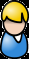 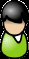 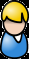 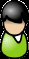 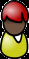 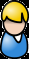 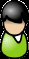 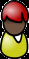 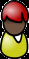 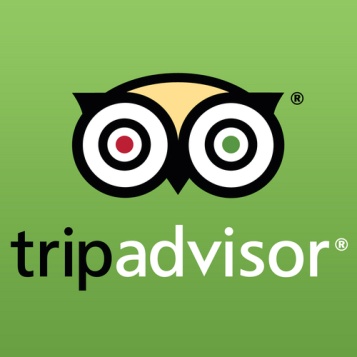 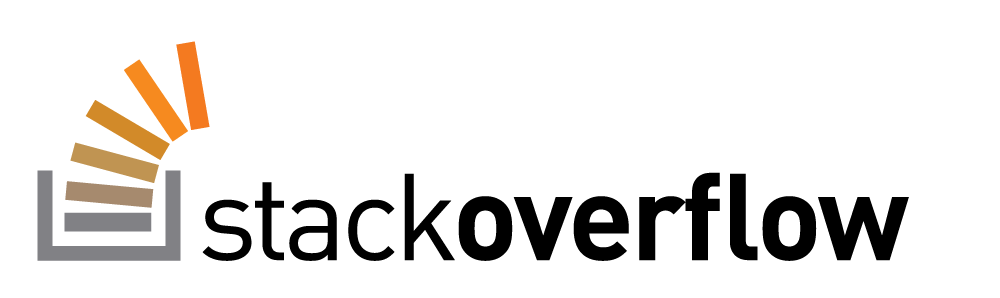 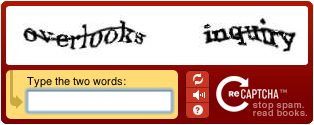 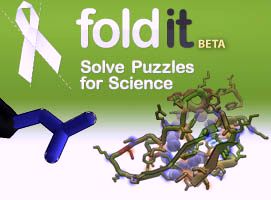 reCAPTCHA
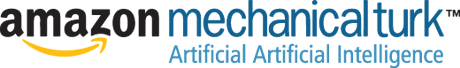 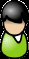 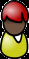 Playing Trivia
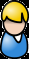 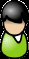 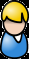 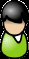 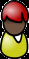 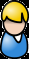 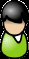 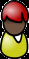 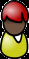 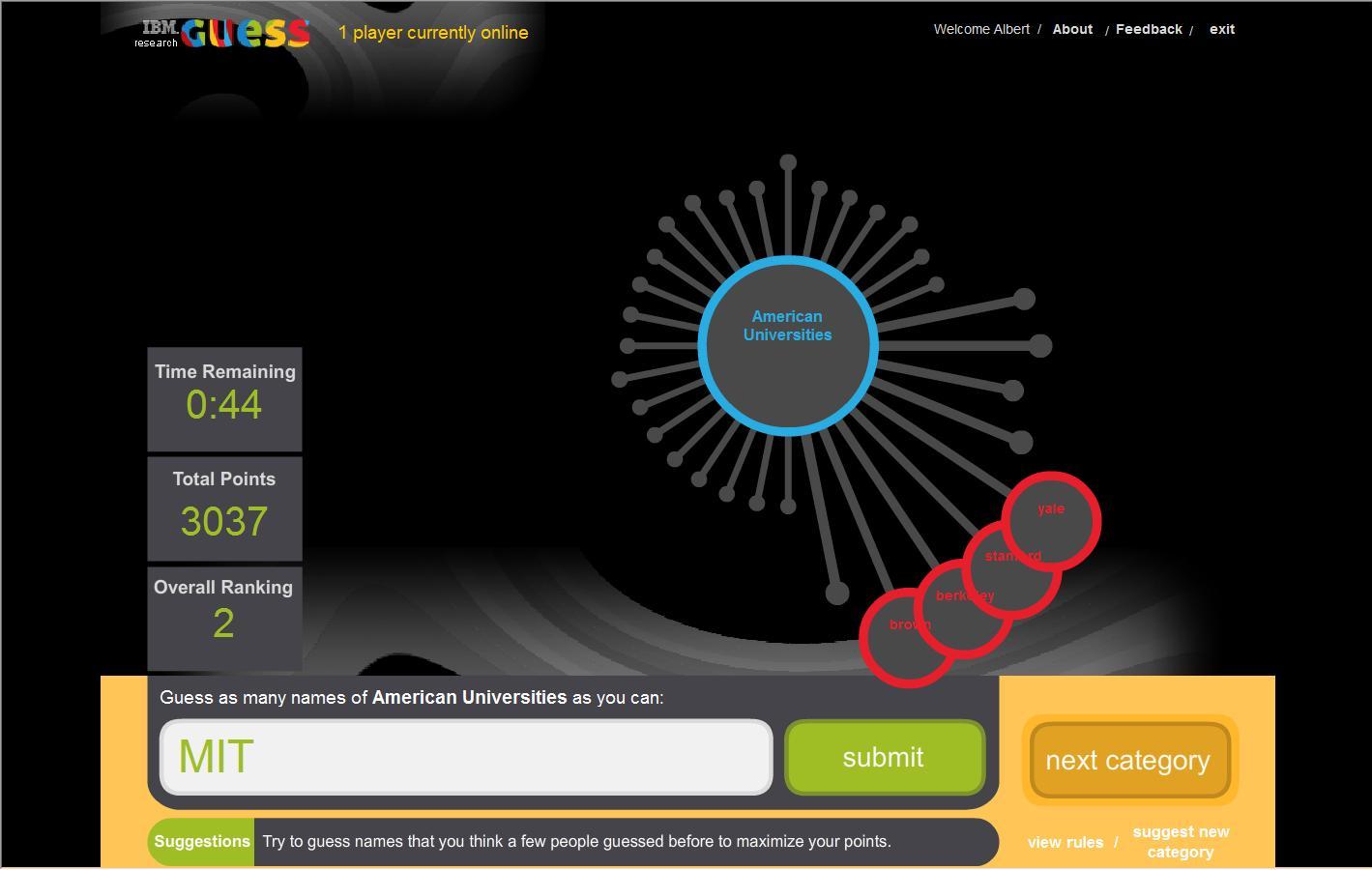 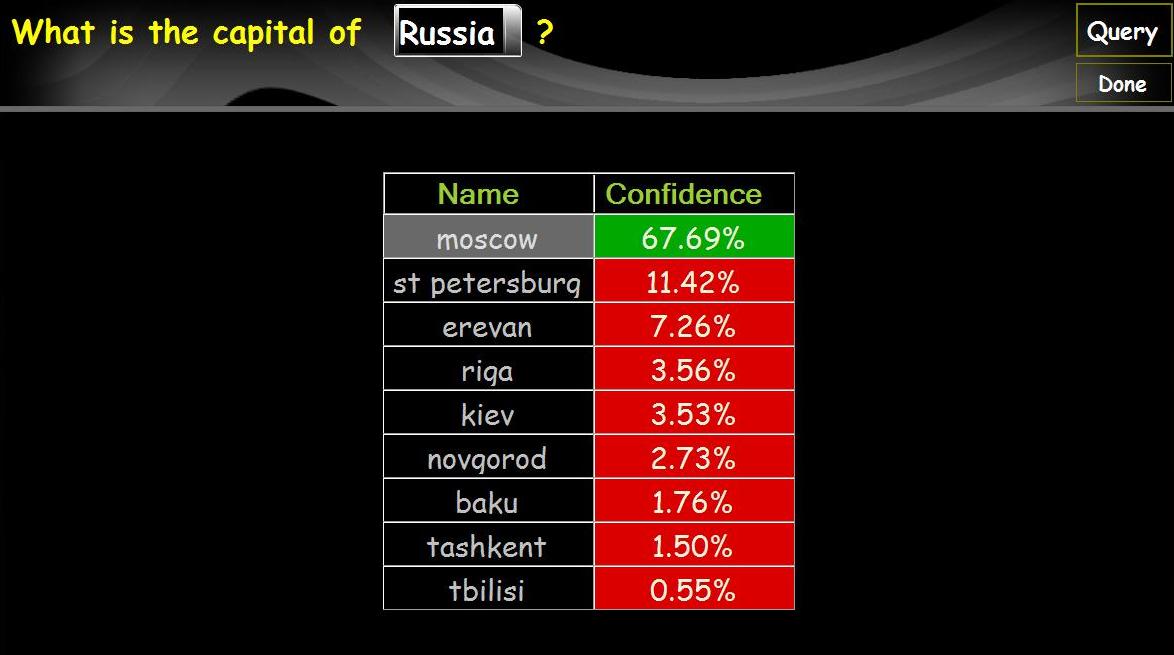 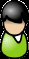 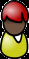 Curing Together
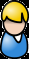 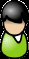 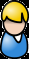 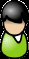 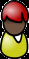 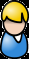 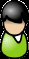 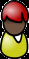 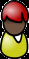 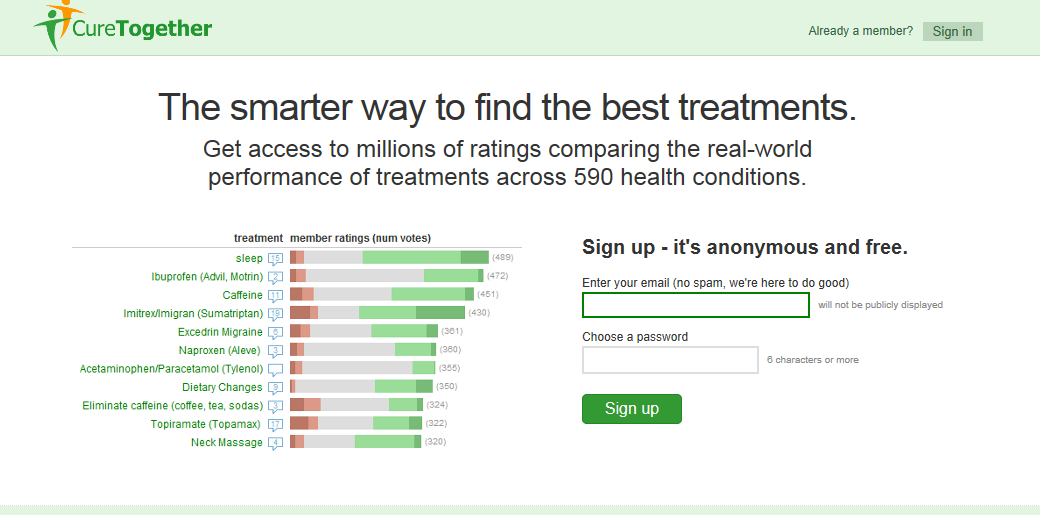 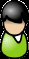 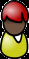 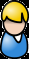 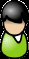 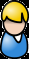 Incentives for the crowd
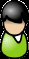 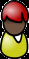 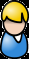 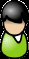 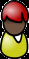 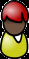 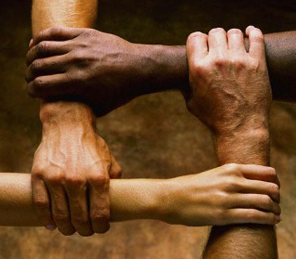 Money
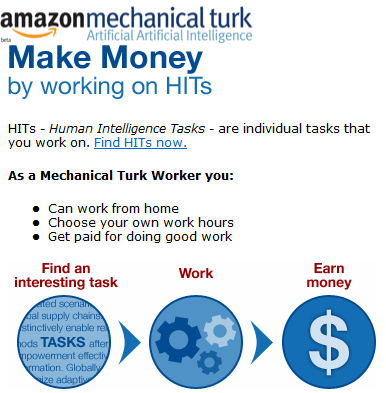 Altruism
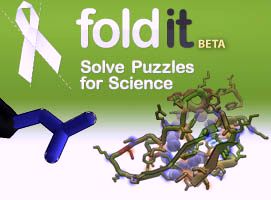 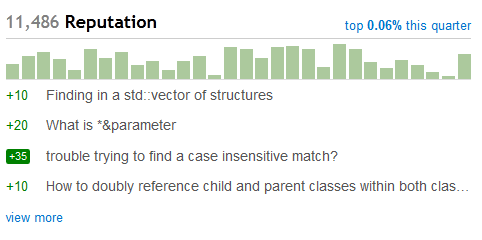 Reputation
Fun
9
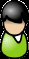 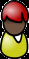 Tasks for people
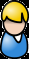 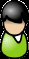 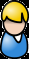 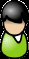 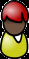 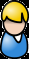 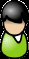 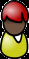 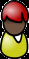 Tasks that can be performed by a computer, but inefficiently

Tasks that can be performed by a computer, but inaccurately

Tasks that cannot be performed by a computer
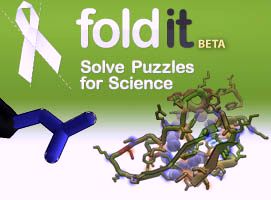 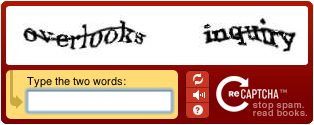 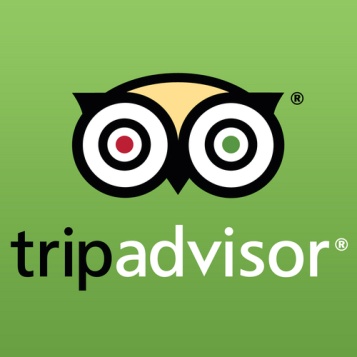 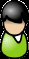 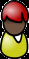 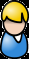 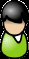 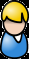 The crowd vs. experts
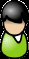 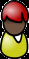 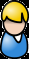 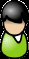 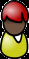 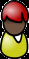 Big volumes of data
Always available
Diverse opinions
Cheaper
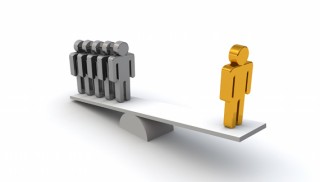 11
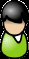 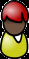 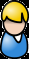 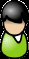 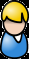 Inter-disciplinary research
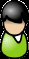 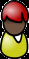 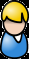 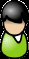 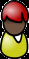 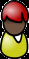 Data management
Psychology and sociology
Social media
Game theory

Natural language processing and information extraction
Image processing
12
Outline
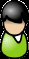 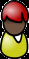 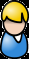 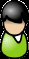 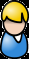 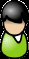 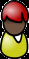 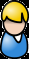 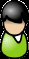 Crowdsourcing

Crowd data sourcing

Towards a principled solution 

Conclusions and challenges
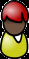 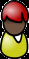 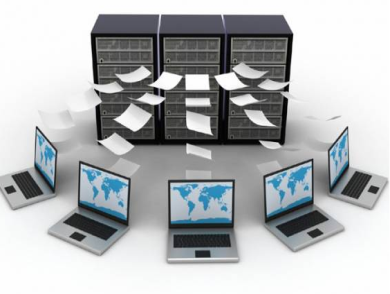 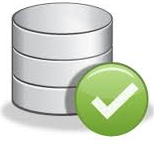 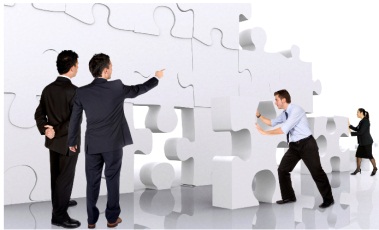 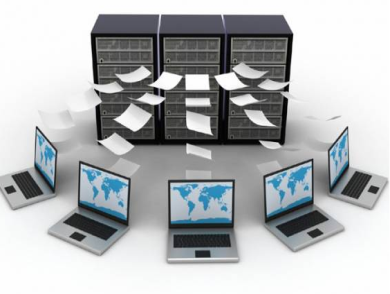 Crowd Data Sourcing
The case where the task is collection of data

Two main aspects [DFKK’12]:

Using the crowd to create better databases

Using database technologies to create 
    better crowd data sourcing applications

[DFKK’12]: Crowdsourcing Applications and Platforms: A Data Management Perspective, A.Doan, M. J. Franklin, D. Kossmann, T. Kraska, VLDB 2011
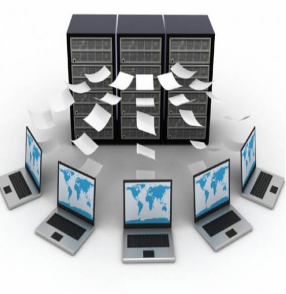 Data-related Tasks (that can be) Performed by Crowds
Data Collection
When people can help finding the data
When people are the only source of data
Data Cleaning
E.g., repairing key violations by settling contradictions    
Data Integration
E.g. identify mappings
Information Extraction
E.g. entity resolution
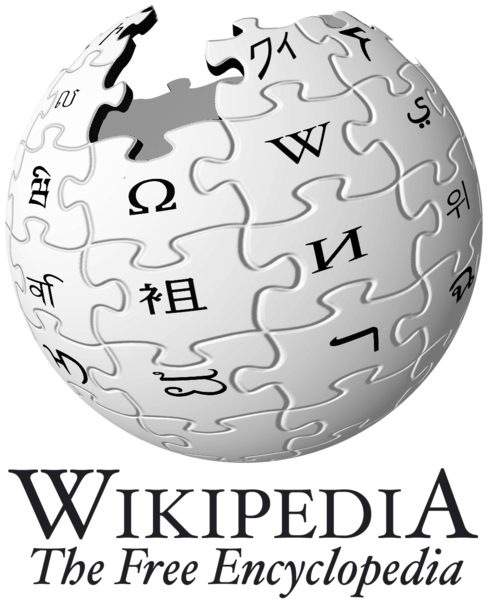 Outline
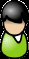 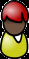 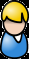 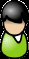 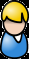 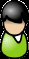 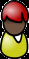 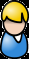 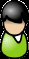 Crowdsourcing 

Crowd data sourcing 

Towards a principled solution 

Conclusions
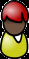 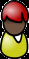 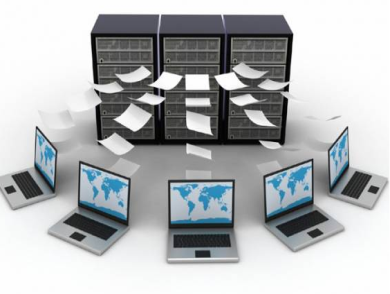 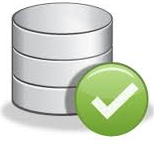 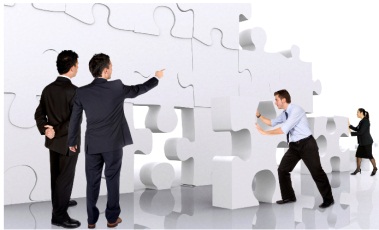 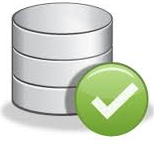 Main Tasks in Crowd Data Sourcing
What questions to ask?  

How to define correctness of answers? 

How to clean the data?  

Who to ask? how many people? 

How to best use resources?
Declarative Framework!
Probabilistic Data!
Data Cleaning!
Optimizations and Incremental Computation
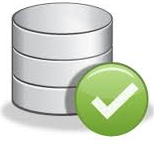 Platforms for Crowdsourcing
Qurk (MIT)

CrowdDB (Berkeley and ETH Zurich)

CrowdForge (CMU)

Deco (Stanford and UCSC)

MoDaS (Tel Aviv University)
…
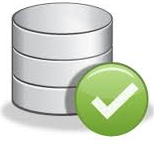 Qurk
Main observation: We can use the crowd as a computational resource and thus combine

Queries on existing data
“Black boxed” (User Defined Functions) that generate tasks (HITs) to be performed by turkers

Crowdsourced Databases: Query Processing with People, A. Marcus, E. Wu, D. R. Karger, S. Madden, R. C. Miller, CIDR 2011
Qurk example
The goal:
Find the names of all the women in the people table
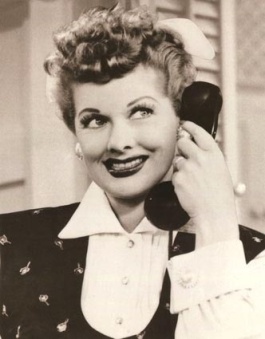 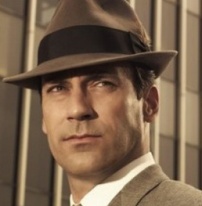 SELECT name
FROM people p
WHERE isFemale(p)
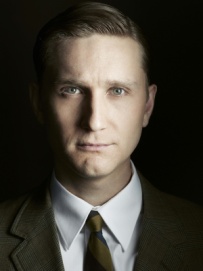 TASK isFemale(tuple) 
TYPE:Filter
Question: “Is ” + tuple[name] + "a female?”, tuple[picture]
YesText: “Yes”
NoText: “No”
20
Qurk example
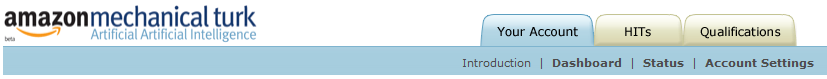 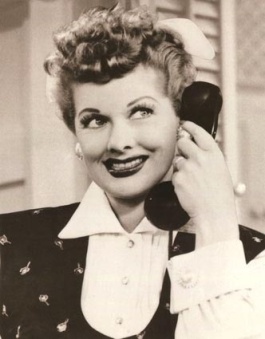 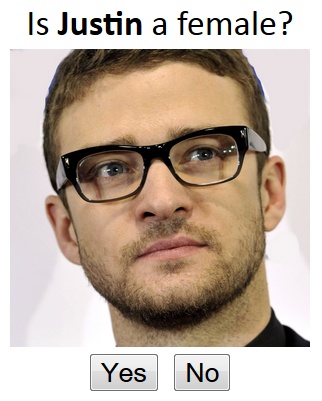 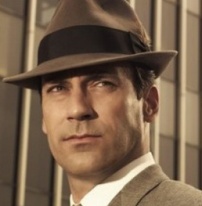 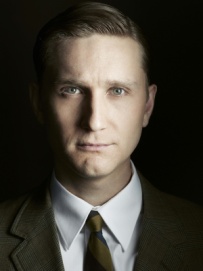 21
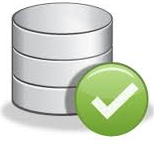 The magic is in the templates
Templates generate UIs for different kinds of crowd-sourcing tasks
Filters: Yes/No questions 
Joins: comparisons between two tuples (equality)
Order by: comparisons between two tuples (>=)
Generative: crowdsource attribute value
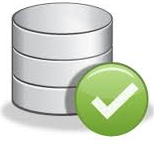 Multiple questions and answers
Problem: not every person knows the answer to every question
Solution: send the HIT to multiple users

New Problem: How many users should answer each question?

New Problem: Contradictions may rise
Diversity is desired in some cases, and a single answer in others
E.g., multiple CEOs to the same companies
Can be identified as a key violation

In Qurk one can choose a combiner to aggregate the answers
Out of a predefined set of options
E.g., Majority Vote
We will get back to this point!
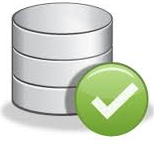 Optimization Issues
Cost of a HIT 
Money and latency
Optimized statically or at runtime

Given a limited number of HITs, choosing a subset

Batch Predicates
Get more answers while asking only one question
Limited attention / willingness of the turker

Asynchronous Implementation
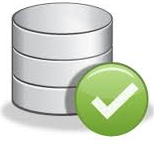 CrowdDB
A different declarative framework for crowd data sourcing

Main difference: allows crowdsourcing the generation of new tuples
CrowdDB: Answering Queries with Crowdsourcing,
M. J. Franklin, D. Kossmann ,T. Kraska, S. Ramesh,  R. Xin 
SIGMOD ‘11
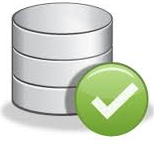 CrowdForge
A declarative framework inspired by MapReduce

Provides a small set of task primitives (partition, map, and reduce) that can be combined and nested
Allows to break MTurk tasks to small tasks and combine the answers

Sub-tasks are then issued to the crowd (turkers)
CrowdForge: Crowdsourcing Complex Work, A. Kittur, B. Smus S. Khamkar R. E. Kraut , UIST ‘11
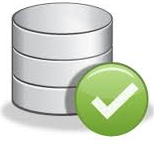 Where are we?
What questions to ask?  

How to define correctness of answers? 

How to clean the data?  

Who to ask? how many people? 

How to best use resources?
Declarative Framework!
Probabilistic Data!
Data Cleaning!
Optimizations and Incremental Computation
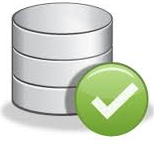 Errors, Contradictions and Motivation
The solutions described so far propose declarative infrastructures for collecting data from crowds

But how credible is the data? 
It is likely to contain errors, disagreements, lies (spam)
As well as contradictions

We need ways to
settle contradictions, and
estimate trust in users 

Also related to the incentives and budget  
Can we reward trust-worthy users?
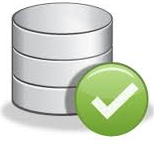 Deco (sCOOP project)
A declarative platform based on 3 main concepts:
 1. Fetch:      add tuples 
                      Fetch Rules (FR) procedures

 2. Resolve:  resolve dependent attributes 
                      Resolution Rules (RR) procedures

 3. Join:  Outerjoin of tables

Deco: Declarative Crowdsourcing, A. Parameswaran, H. Park, H.G. Molina, N. Polyzotis, J. Widom, Stanford Infolab Technical Report, 2011
[Deco slides based on slides presented in Crowd-Crowd 2011]
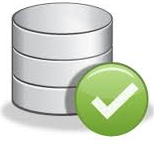 Fetch Rules
R (restaurant, address, [rating], [cuisine]), S (address, [city, zip])
LHS  RHS  with procedure P

Given LHS value, procedure P can obtain RHS values
from external source(s)

restaurant,address  rating
Restaurant  cuisine
Address  city,zip
30
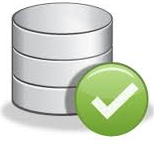 Resolution Rules
R (restaurant, address, [rating], [cuisine])
S (address, [city, zip])
A resolution rule per dependent attribute-group

restaurant,address  rating (F=avg)
restaurant  cuisine (F=dup-elim)
Address  city, zip (F=majority)
31
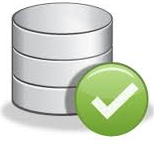 Designing Resolution Rules
Average value? Majority vote? 

But some people know nothing about a given topic

So maybe a “biased vote”?

But how to bias?

A “chicken or the egg” problem: 	
 To decide which answers are correct, we have to know whom to trust; to know whom to trust we have to know which answers are correct…
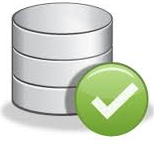 MoDaS
Observation: two key aspects in the design of crowdsourcing applications
Uncertainty in data
Recursion in policies

Approach: take declarative solutions further
Use probabilistic DBs for modeling uncertainty in data
Use datalog for modeling recursion
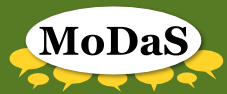 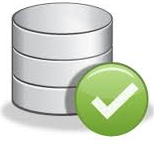 Example
Start with some probability reflecting the trust in users (turkers)

Gain confidence in facts based on the opinion of users that supported them
Choose probabilistically “believed” facts
Assign greater weight (in probability computation) to trusted users

Then update the trust level in users, based on how many of the facts which they submitted, we believe 

Iterate until convergence        
           Trusted users give us confidence in facts, 
           and users that supported these facts gain our trust…
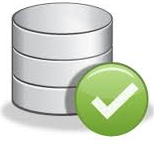 Declarative Approach
That was one possible policy

We want to have easy control on the employed policy

We want to be able to design such policies for conflict resolution

But also for
rewarding turkers, choosing which question to ask…
and for data cleaning, query selection, user game scores,…
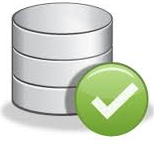 Declarative Approach (cont.)
We don’t want to (re)write Java code (for each tiny change!)

We want (seamless) optimization, update propagation,…

     Database approach: 
     Define a declarative language for specifying policies

Based on probabilistic databases and (recursive) datalog
[D., Greenshpan, Kostenko, M. ICDE’11 ,WWW’12]
[D., Koch, M. PODS’10]
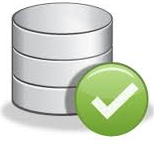 Block-Independent Disjoint (BID) Tables
0.7
0.3
Efficient Query Evaluation on Probabilistic Databases, N. Dalvi and D. Suciu, VLDB ‘04
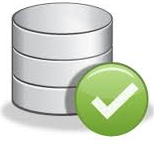 Repair-Key
REPAIR-KEY[Rest@ Prob](Restaurants)
0.7
0.3
Approximating predicates and expressive queries on probabilistic databases, C. Koch, PODS ‘08
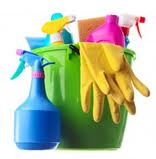 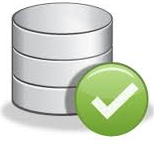 Proposed Language
Enrich SQL with the  REPAIR-KEY construct
     
And a WHILE construct

Semantics: Markov chain of DB instances.
Return the Probability of a fact to hold in a given instance.					

Allows to easily express nicely common policies for cleaning, selection of questions, scoring answers
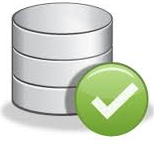 Recursion on Prob. Data!
The “while” language consists of 3 parts:

Update rules, to be evaluated repeatedly.
        Intuitively, rules to settle contradictions.  

A boolean condition, deciding when to sample.
  Intuitively, when the DB includes no contradiction.

3.   A query of interest, to be sampled.
         E.g. what kind of cuisine is Alouette?
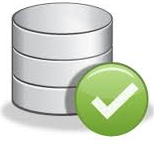 Example
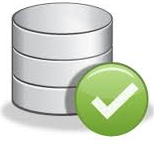 Example (cont.)
…
…
…
…
…
…
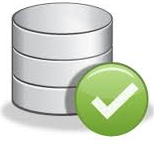 Example: Update Rules
Update user authorities according to number of believed facts
U1                                                 U2
Drop BelievedRestaurants;
INSERT INTO BelievedRestaurants
REPAIR-KEY[Restaurant @ authority] ON
    (SELECT name, cuisine, authority
     FROM Restaurants AS R, Users AS U
      WHERE R.user = U.user);
UPDATE Users
SET Authority = 
(SELECT CorrectFacts
FROM T1
WHERE T1.user = Users.user)

T1 = SELECT user, COUNT(DISTINCT name) AS CorrectFacts 
FROM T2
GROUP BY user;

T2 = SELECT user, name, cuisine
FROM UserRest UR
WHERE EXISTS
(SELECT * FROM BelievedRestaurants  BR
WHERE BR.name = UR.name AND
BR.cuisine = UR.cuisine);
Compute a subset of believed facts based on user authorities
Boolean condition: Name is a key in BelievedRestaurants
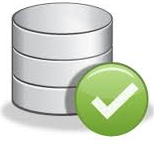 TriviaMaster
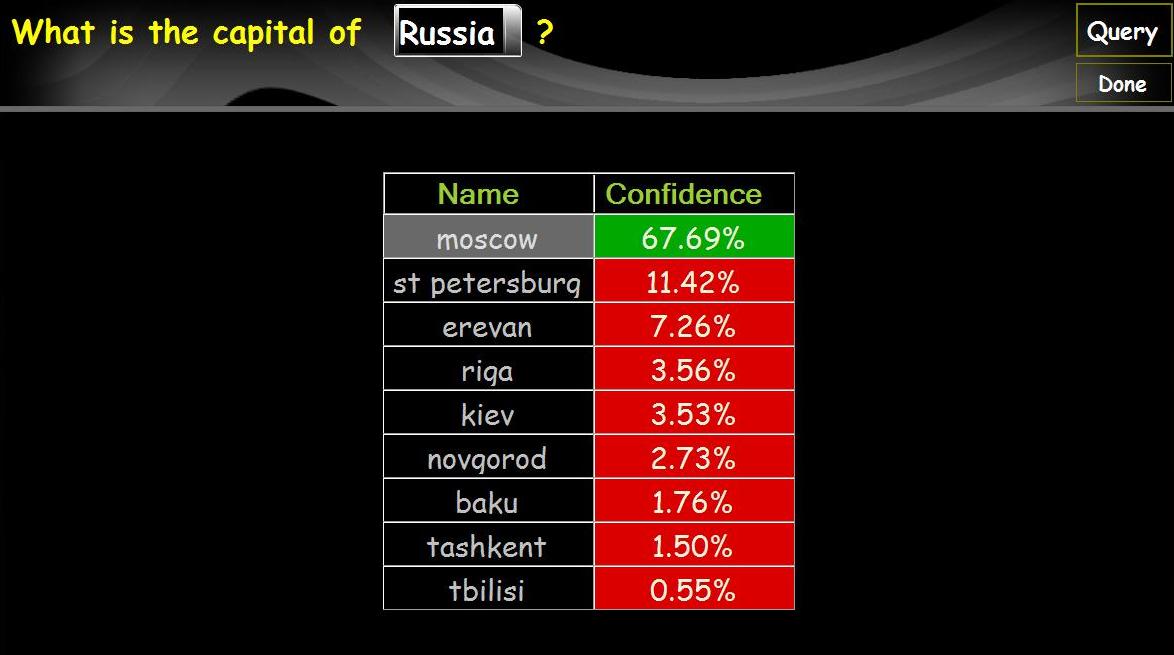 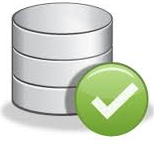 Some Complexity Results
Formal problem:  Given a Markov Chain of database instances and an SQL query on the database (“what is Alouette’s cuisine?”), compute the probabilities of the different answers.

Theorem: Exact computation is #P-hard

Theorem: If Markov Chain is ergodic, computable in EXPTIME
Compute the stochastic matrix of  transitions
Compute its fixpoint
For ergodic Markov Chain corresponds to correct probabilities
Sum up probabilities of states where the query event holds

Theorem: In general, 2-EXPTIME 
Apply the above to each connected component of the Markov Chain
Factor by probability of being in each component
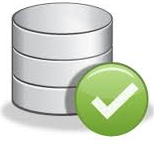 Some Complexity (cont.)
Approximations:
Absolute approximation: approximates correct probability ±ε
Relative approximation: approximates correct probability up to a factor in-between (1- ε), (1+ ε).
   						        [Relative is harder to achieve]
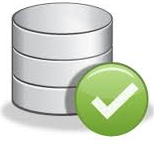 Sampling
Algorithm induced by the (operational) semantics:  
   Perform a random walk on the Markov Chain of database states
   Sample the query results on observed states
   Upon convergence, report the fraction of states in which a tuple was observed in the query result, as an approximation of its probability 

Convergence?
   Guaranteed to converge to absolute (±ε) approximation
   However the time until convergence depends on the MC structure
         Polynomial in the database size and MC mixing time
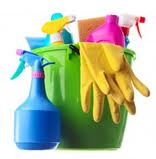 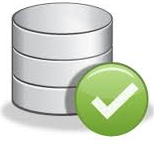 Still Lots of Open Questions
How (and when) can we evaluate things fast enough?

How to store the vast amount of data?
Distributed Databases? Map-reduce?

The data keeps changing.  How to handle updates?

…
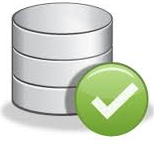 Where are we?
What questions to ask?  

How to define correctness of answers? 

How to clean the data?  

Who to ask? how many people? 

How to best use resources?
Declarative Framework!
Probabilistic Data!
Data Cleaning!
Optimizations and Incremental Computation
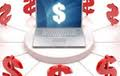 Partial Knowledge
Goal: Compute an aggregate function f for each query, e.g.
Some metric of the distribution  (e.g. entropy)
Most frequent answer
Aggregated value (e.g., average)
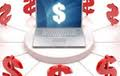 Increasing Knowledge
Limited overall resources

Limited user availability

Bounded resources per question

                                    Which cells to resolve?
[Boim, Greenshpan, M., Novgorodov, Polyzotis, Tan. ICDE’12,…]
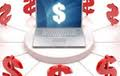 Quantifying Uncertainty
Assume t answers suffice for computing f for q

Comp(q): all possible completions of q’s column

Dist(r , r’): distance between two results of  f

Uncertainty(q): max{ Dist(f(X), f(Y)) | X,Y in Comp(q) }
i.e. the largest distance between possibly completions
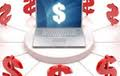 Quantifying Uncertainty (cont.)
Uncertainty measures for a Users-Answer matrix M
Max-uncertainty(M)
Sum-uncertainty(M)

Problem statement (X-uncertainty Reduction)     
     Given a matrix M, a choice x ϵ {max,sum}, and a set of constraints,
     identify a set C of empty cells that satisfy the constraints and where 

     Max M’ ϵ MC   X-uncertainty(M’) is minimized.
    
     Where MC contains all possible matrices that we can derive from M by resolving solely the cells in C.
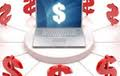 Examples
Target function f
Entropy, majority-vote, average,…

Constraints
A: bound k on the overall number of cells
B: also a bound k’ on questions per users
C: here k’ is a bound on users per question
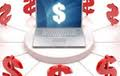 Some Complexity Results
max-Uncertainty Reduction

        in PTIME for all constraint classes
Greedy algorithm for constraint class esA and C
Using Max-flow for constraint class B

sum-Uncertainty Reduction 
       
        in PTIME for constraint classes A and C
Dynamic programming

        NP-COMPLETE for constraint class B
Reduction from set cover
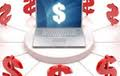 AskIt   (ICDE’12 demo)
Gather information (scientific as well as fun) 				   on ICDE’12 authors, participants, papers, presentations,…
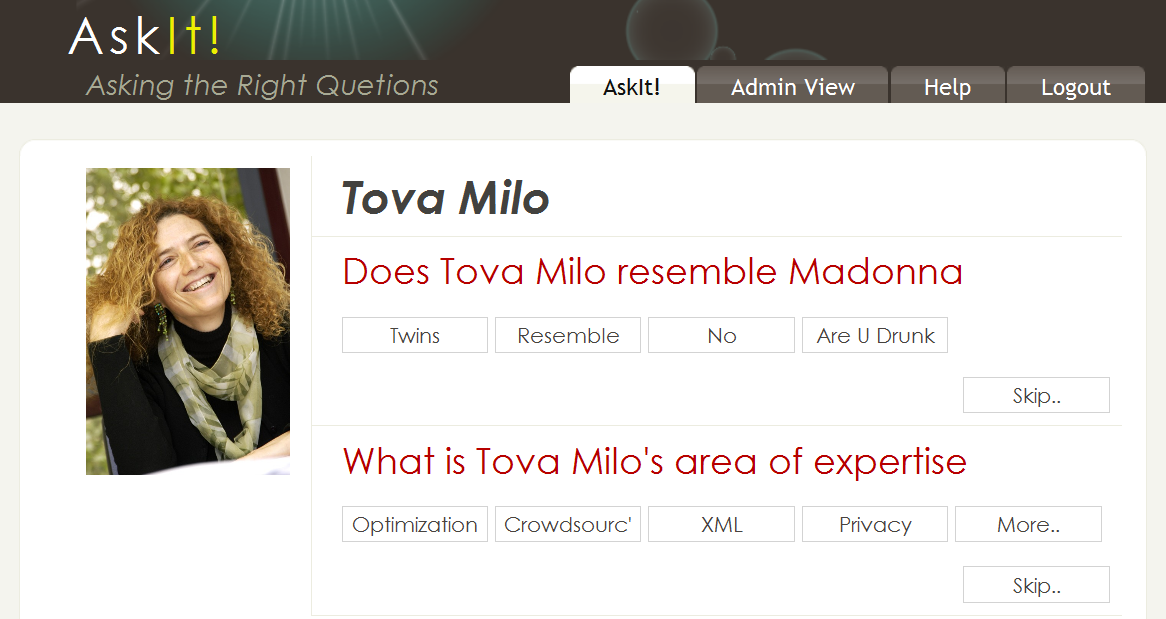 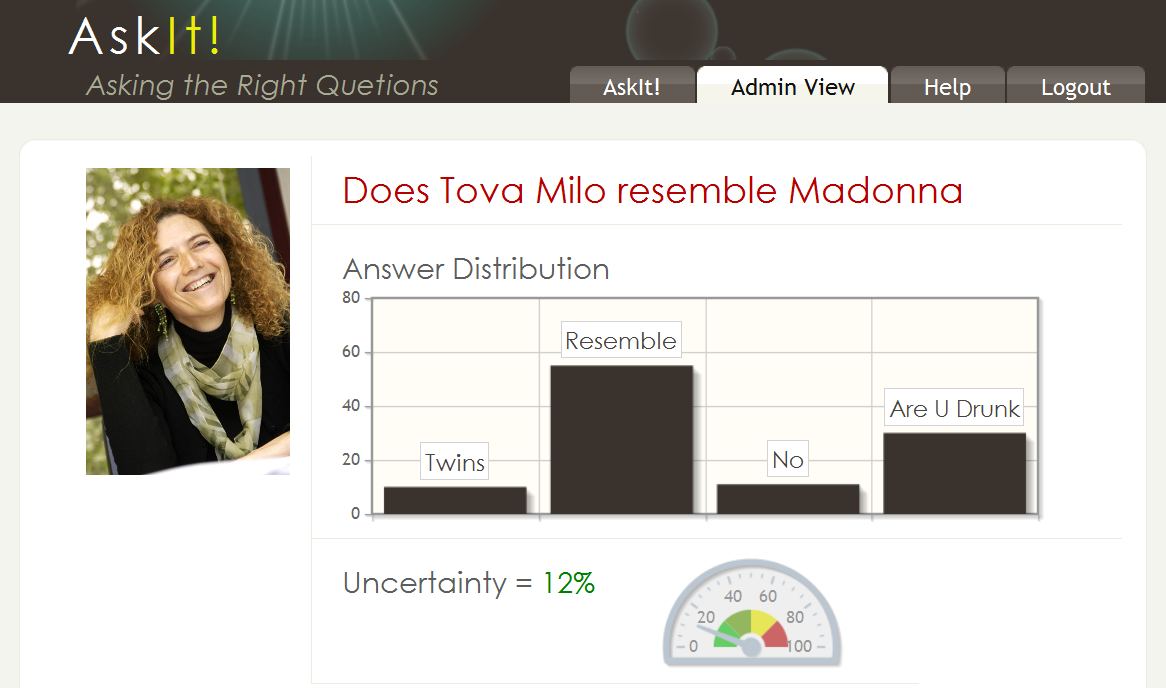 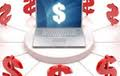 Lots of Open Questions
Use prior knowledge about users/answers
Predict answers
Predict who can/will answer what
[Collaborative Filtering-style analysis is useful here]

Worse-case analysis vs. expected error

Incremental computation & optimization
…
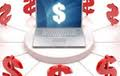 Resource usage optimization: Human-Assisted Graph Search
Given a DAG and some unknown target(s)







We can ask YES/NO questions 
E.g., reachability
Is it Asian?
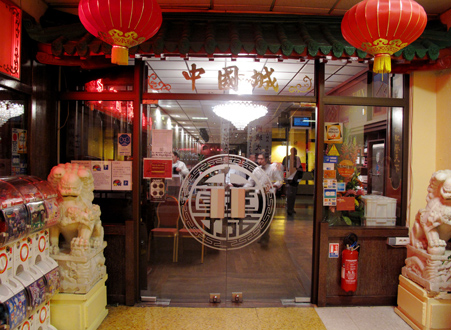 Asian
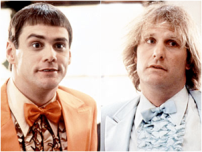 : YES
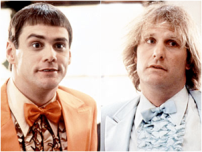 East Asian
Is it Thai?
: No
Japanese
Chinese
Thai
: YES
Is it Chinese?
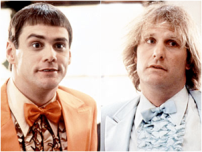 Sushi
Ramen
Human-Assisted Graph Search: It’s Okay to Ask Questions,  A. Parameswaran, A. D. Sarma,  H. G. Molina, N. Polyzotis, j. Widom, VLDB ‘11
58
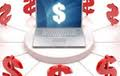 The Objective
Find an optimal set of questions in the search of the target node(s)
Optimize cost: Minimal # of questions
Optimize accuracy: Minimal # of possible targets

Challenges
Answer correlations	   (Falafel  Middle Eastern)
Location in the graph affects information gain	 (leaves are more likely to get a NO)
Asking several questions in parallel to reduce latency
59
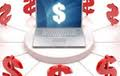 Problem Dimensions
Single target/Multiple targets

Online/Offline
Online: one question at a time
Offline: pre-compute all questions
Hybrid approach

Graph structure
Outline
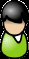 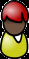 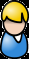 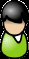 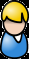 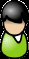 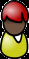 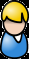 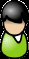 Crowdsourcing

Crowd data sourcing

Towards a principled solution 

Conclusions and challenges
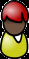 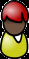 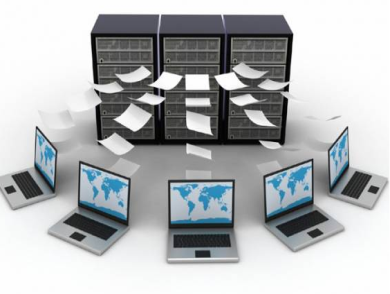 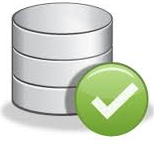 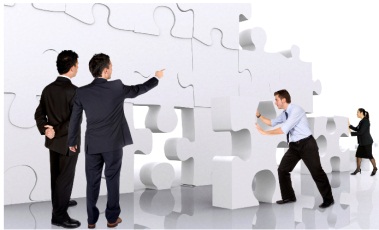 Conclusions
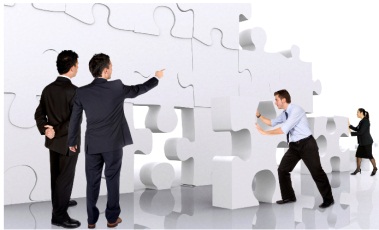 All the classical issues:
Data models, query languages, query processing, optimization, HCI
Database techniques are very useful
“Classical” as well as new
BUT
(Very) interactive computation
(Very) large scale data
(Very) little control on quality/reliability
Challenges
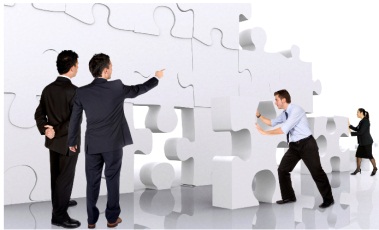 Open vs. closed world assumption 

Asking the right questions

Estimating the quality of answers

Incremental processing of updates
More Challenges
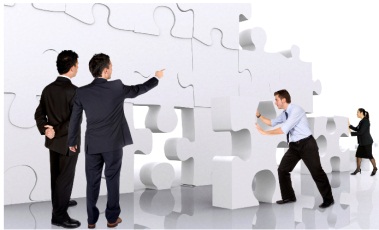 Distributed management of huge data

Processing of textual answers

Semantics

More ideas?
“Computers are useless, they can only give you answers”
- Pablo Picasso